Zahraniční stážNovaschool Medina Elvira – Colegio privado bilingüe Granada20. 3. – 24. 3. 2022
Mgr. Kateřina Švarcová
Mgr. Barbara Sobotková

25. 5. 2022
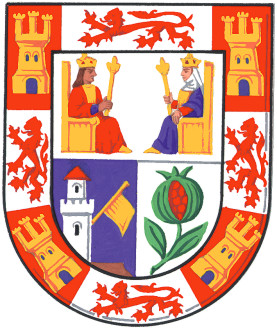 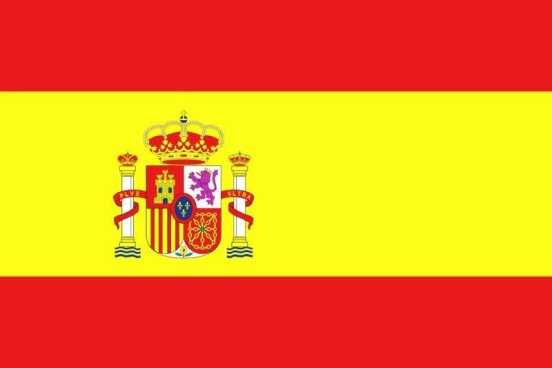 Organizace stáže
CK Edutours – kompletní organizace stáže (předodletové pokyny, doprava z letiště a v Granadě, strava, ubytování, kontakt se školou)
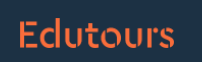 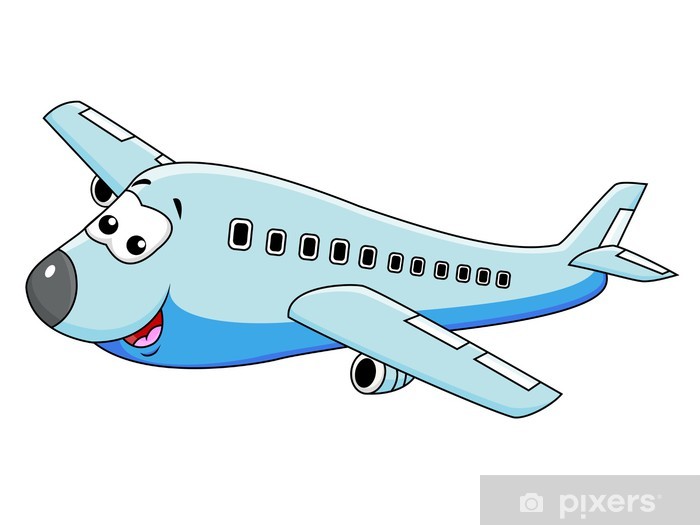 PRAHA
GRANADA
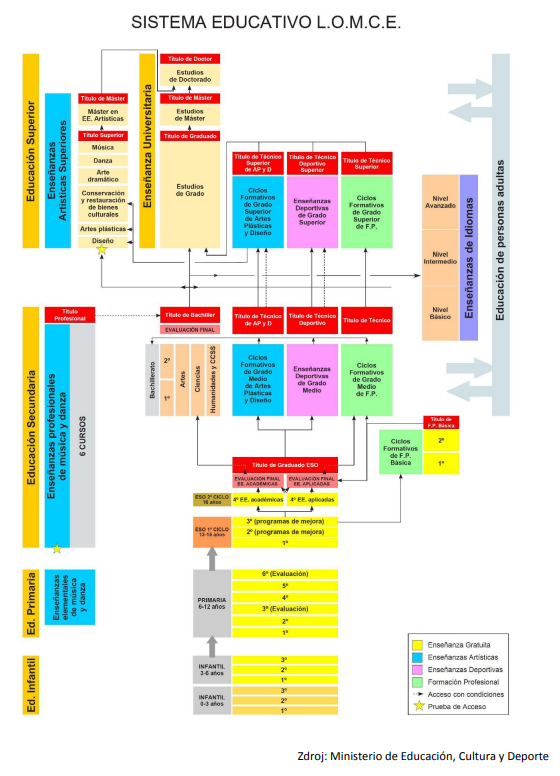 Španělský vzdělávací systém
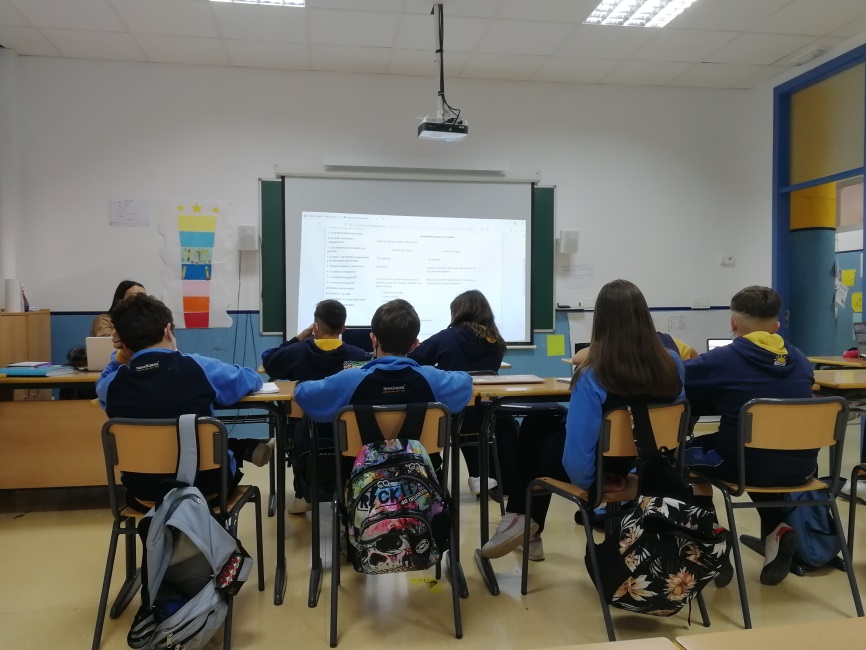 Informace o škole
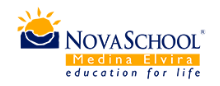 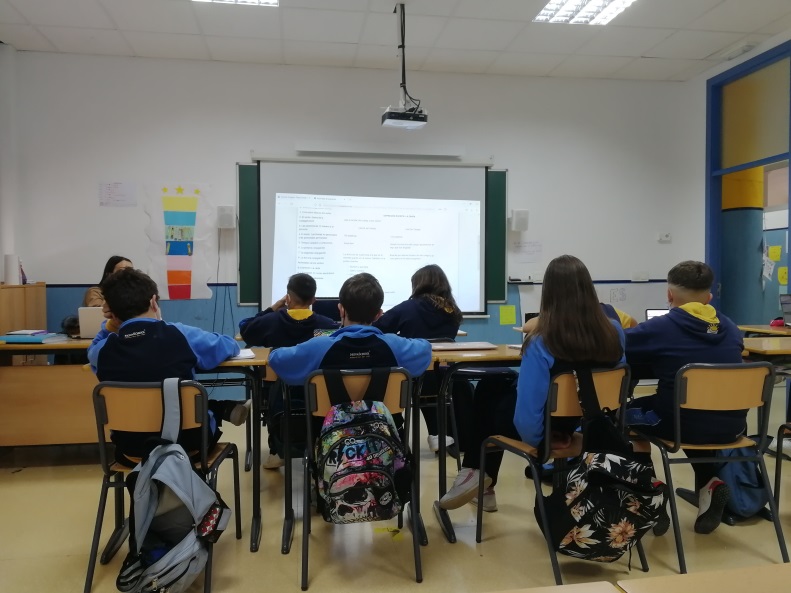 Soukromá bilingvní škola
MŠ, ZŠ, SŠ (3 – 15 let)
Profesionální pedagogický sbor
Vyučující – aprobace na 2 předměty
Nejsou asistenti 
Maximálně 11 dětí ve třídě
Uniformy
Elektronická třídní kniha – My Agora
Výchova ke svobodě
Individualizace
Komunikace
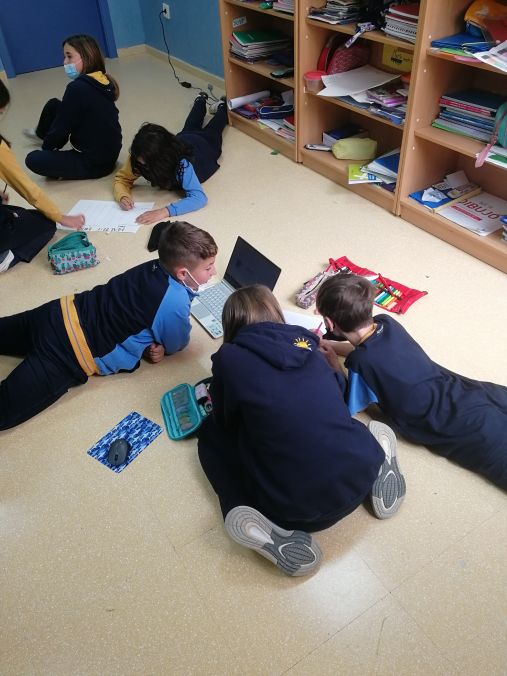 Budova školy
Rozdělena do několika částí dle stupně vzdělávání
Tělocvična
Venkovní hřiště (fotbalové, volejbalové)
Jídelna
Běžné třídy
Specializovaná třída (dílny)
Školní dvorek
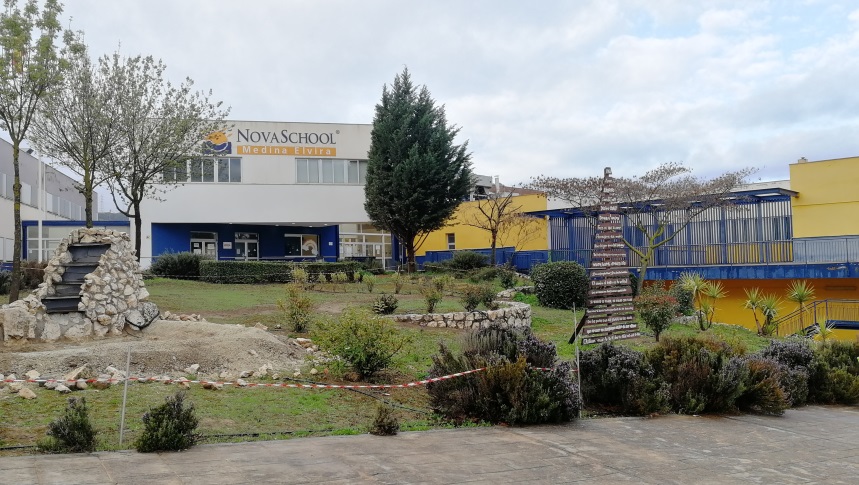 Budova školy
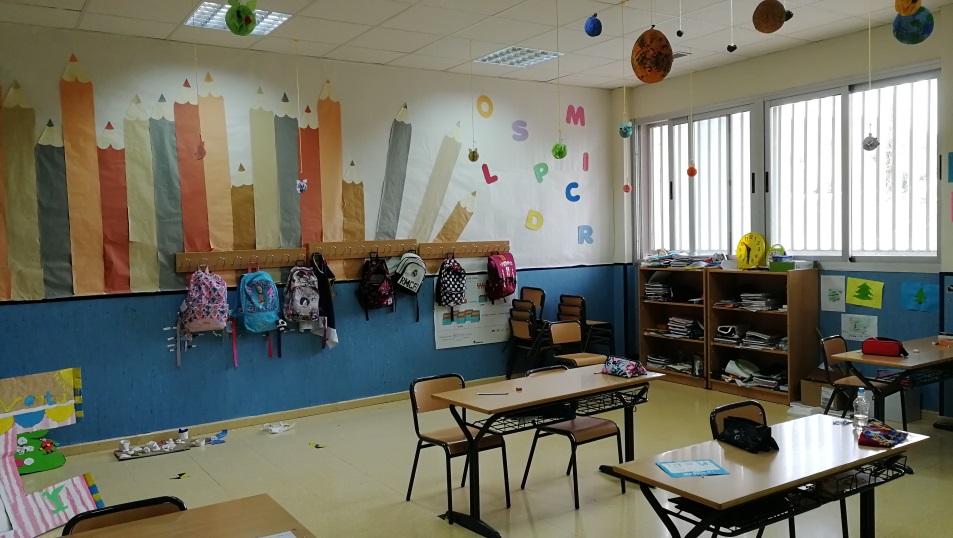 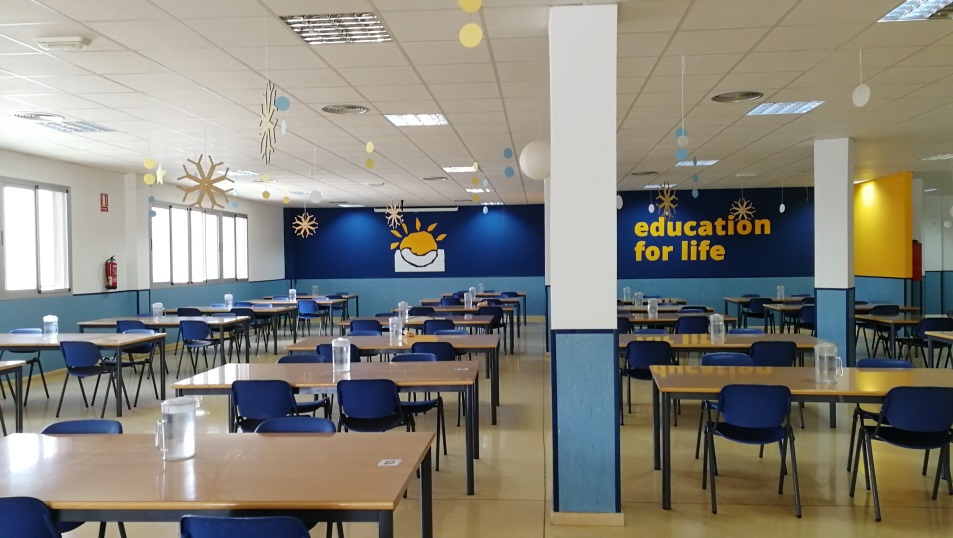 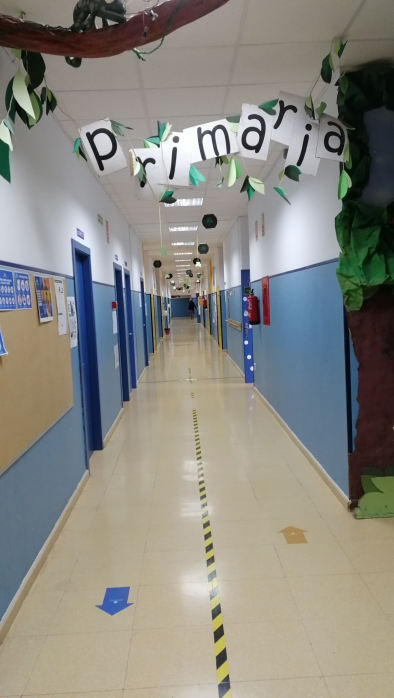 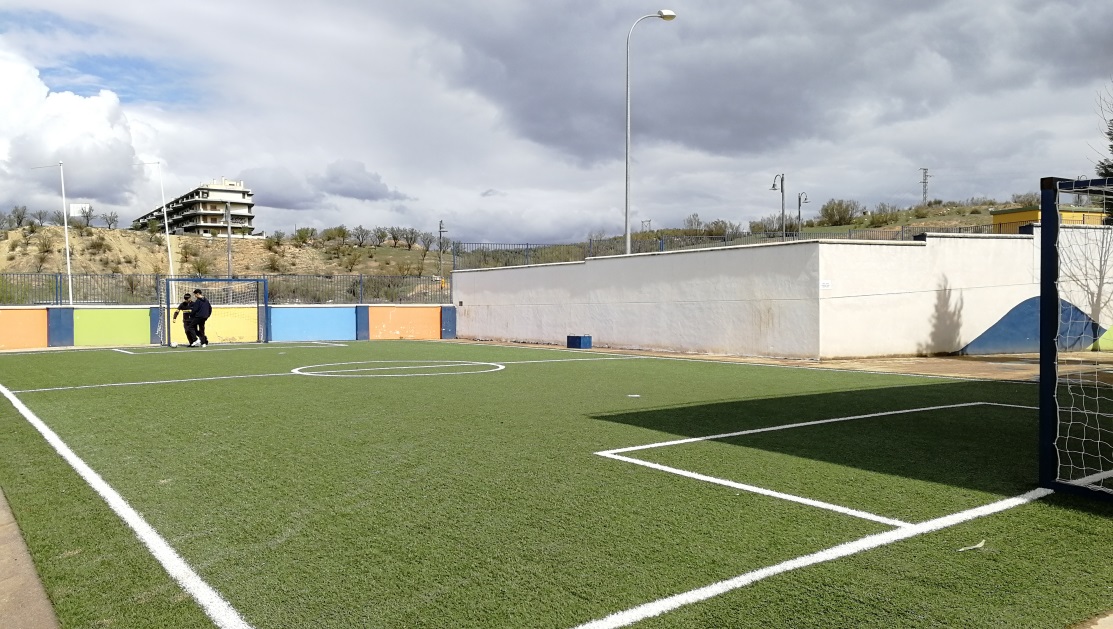 Program stáže
Pondělí – čtvrtek: 9:00 – 16:00
Stínování a pozorování postupů
Vedení debat a konzultací s učiteli
Setkání s dětmi
Rozhovory s ředitelkou
Asistence při výuce
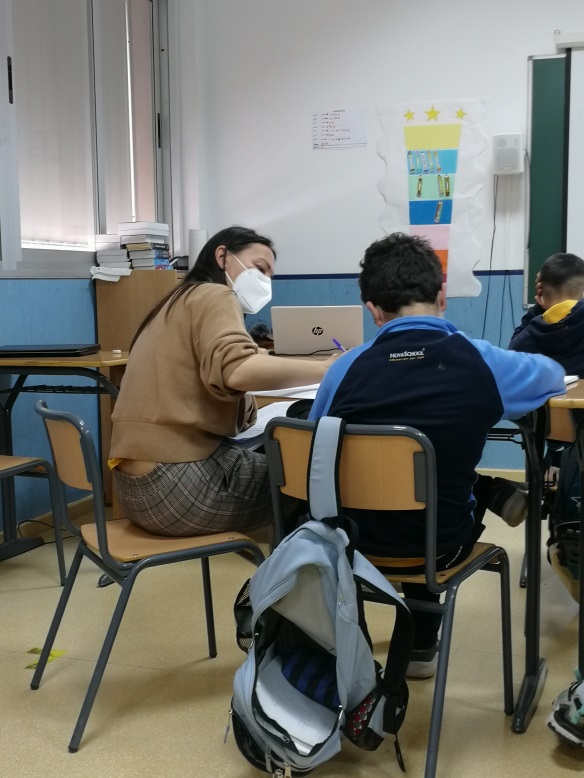 Žáci s OMJ
Bilingvní škola = plynulá AJ a ŠJ
Využití AJ jako zprostředkovávajícího jazyka
Pracovní listy v AJ
Nepříliš promyšlený systém vzdělávání žáků s OMJ
2 žáci s OMJ sourozenci – 1. a 5. ročník – USA, Turecko
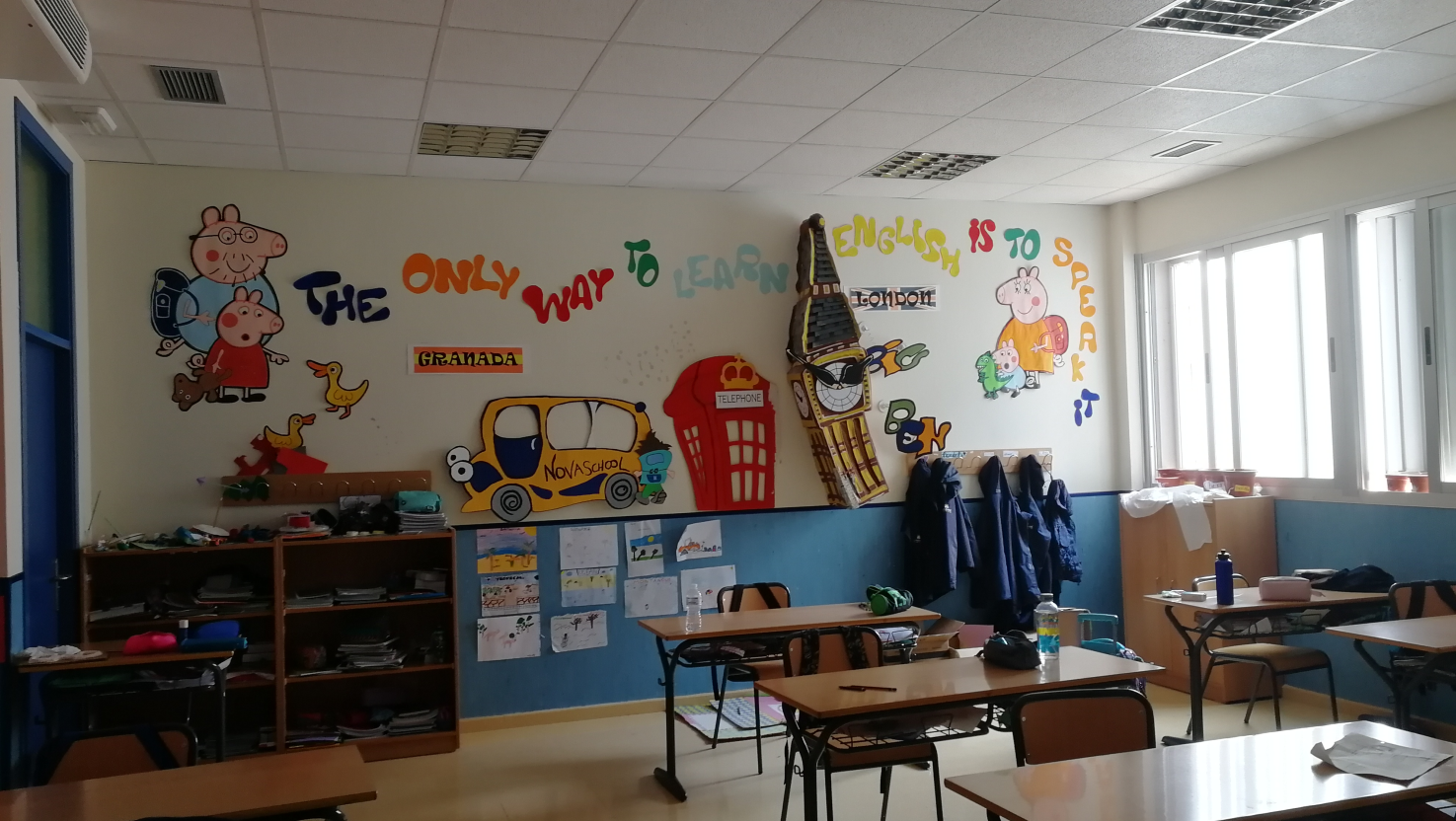 Foto z průběhu stáže
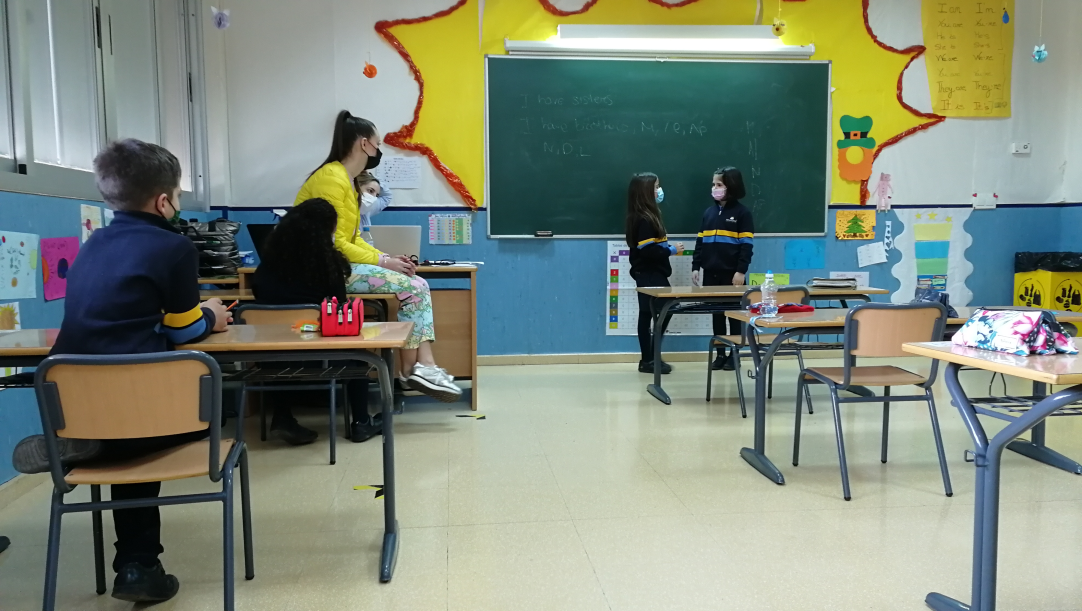 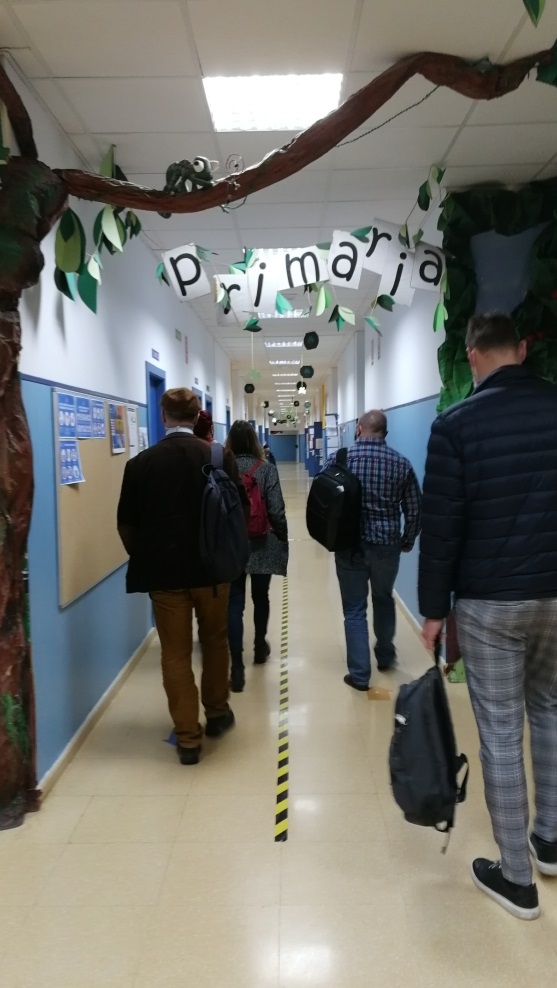 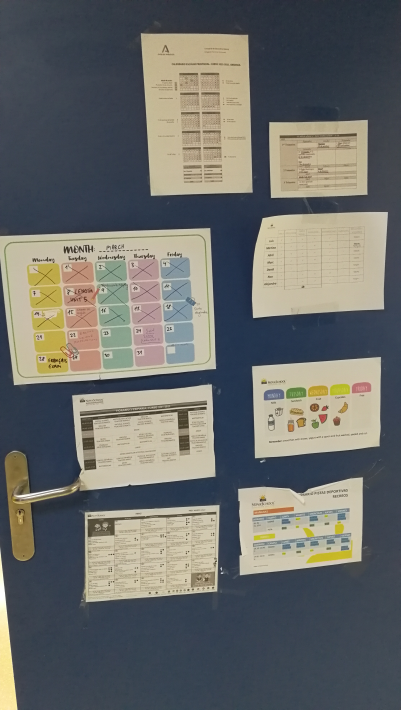 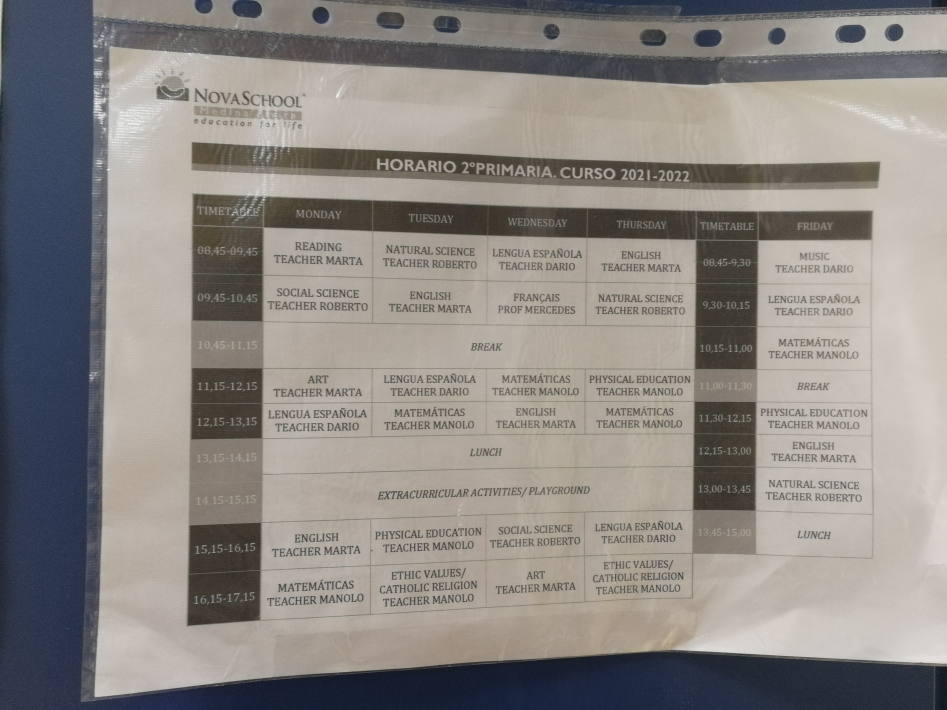 Foto z průběhu stáže
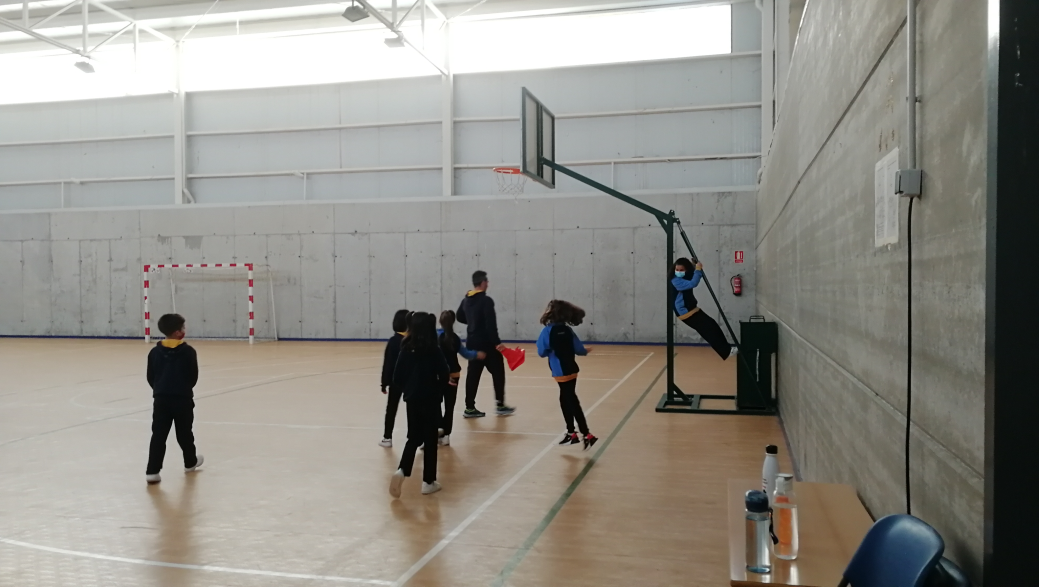 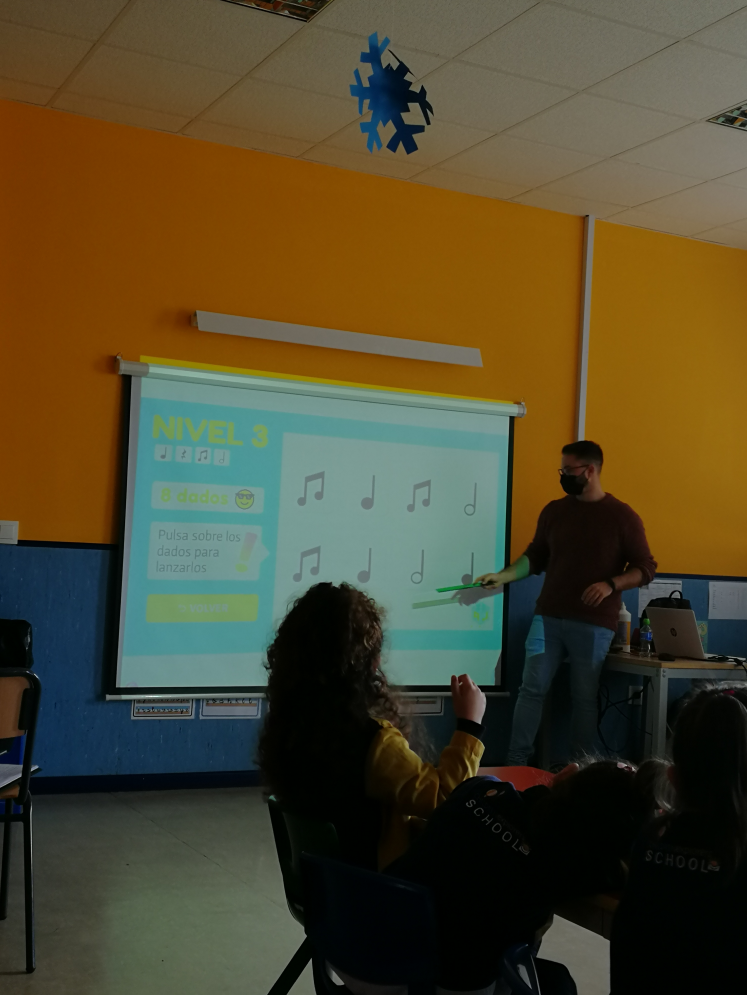 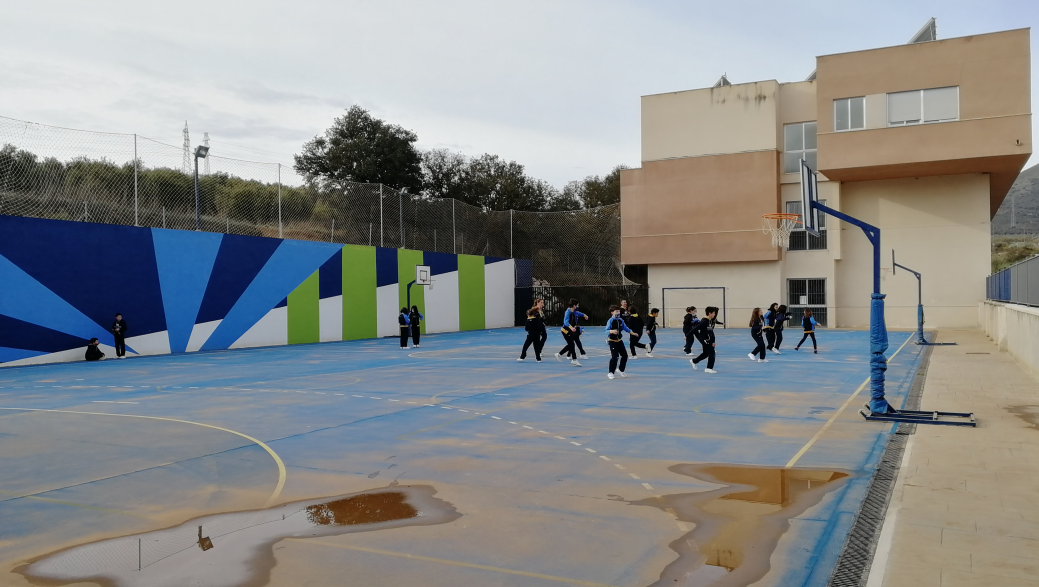 Hodnocení stáže
Vstřícné prostředí (učitelé, děti)
Příjemné klima školy
Otevřenost školy i žáků (komunikace)
Velmi odlišný způsob práce s dětmi (volnost pro děti – děti jsou samy zodpovědné za svou práci, pracuje ten, kdo chce)
Nejsou zaměřeni na výkon
Vzhledem ke kulturním odlišnostem nelze srovnávat
Kvalita a systematičnosti českého školství
Výhoda – malá míra byrokracie (úraz)
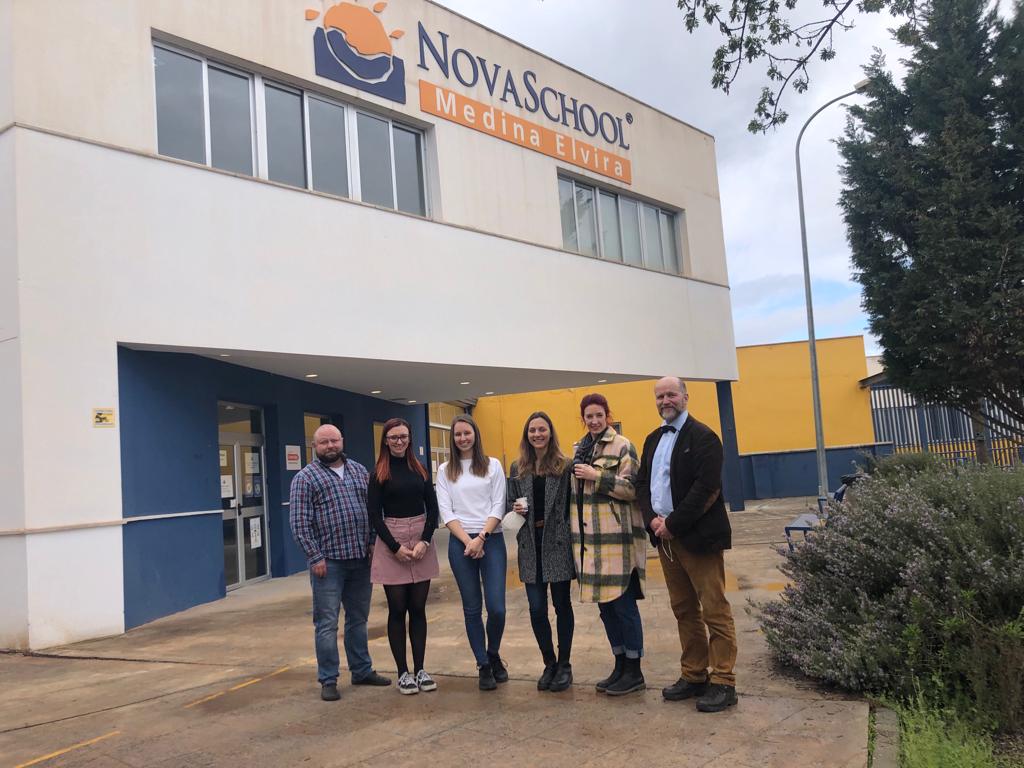 Závěrem
kvalita českého vzdělávání (systém, didaktika)
snaha o dodržování pravidel
kulturní odlišnost
zaměření na výkon
byrokracie
třídní učitel
předškolní vzdělávání
Děkujeme za pozornost.
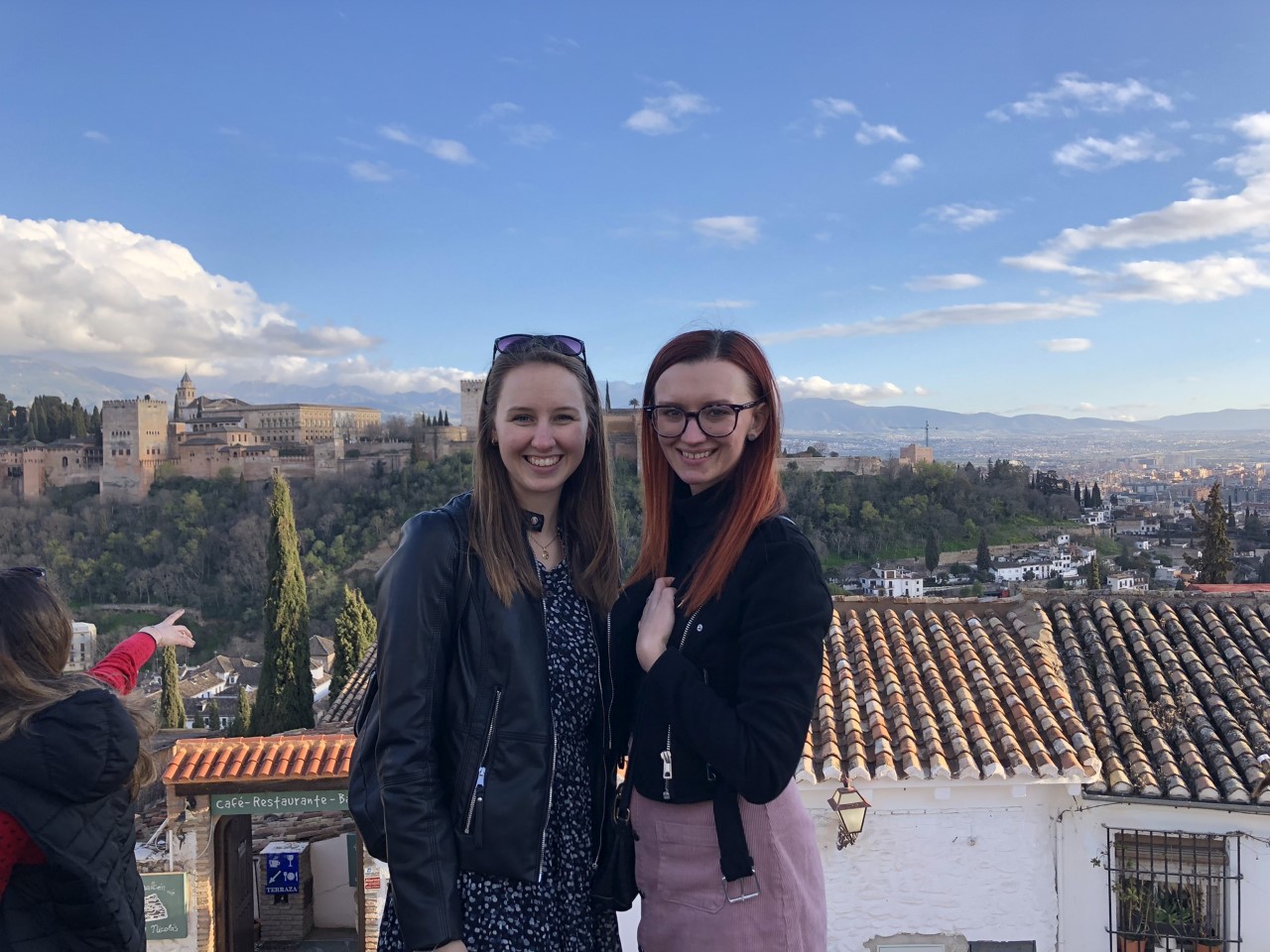